Ваш ребёнок идет в школу
Советы и рекомендации 
родителям будущих первоклассников, 
а также ответы 
на часто задаваемые вопросы.
Критерии готовности ребёнка к школе
Готовность к школе: 
   физическая
   нравственная
   психологическая
   мыслительная
Физическая готовность
Согласно санитарно-эпидемиологическим правилам СанПин 2.42.1178-02 «Гигиенические требования к условиям обучения в общеобразовательных учреждениях»                    в первые классы школ принимаются дети седьмого или восьмого года жизни по усмотрению родителей на основании заключения психолого-медико-педагогической комиссии о готовности ребенка к обучению.
Обязательным условием для приема в школу детей седьмого года жизни является достижение ими к 1 сентября возраста  не менее шести с половиной лет. Обучение детей, не достигших шести с половиной лет к началу учебного года, проводится в на основании заключенияПМПК (психолого-медико-педагогической комиссии ).
Нравственная готовность
умение строить отношения с учителем; 
умение общаться со сверстниками; 
вежливость, сдержанность, послушание.
отношение к себе (отсутствие заниженной самооценки). 
Нельзя сравнивать достижения своего ребенка с достижениями других детей. Нельзя принуждать ребенка работать на «оценку». Надо чаще хвалить своих детей, даже за малейшие успехи.
[Speaker Notes: *умение регулировать свои действия и свое поведение, умение восприниматьучебную задачу, внимательно, не перебивая слушать старшего, не вмешиваться в разговор старших; 
*принимать точку зрения другого, умение взглянуть на себя со стороны, умение выслушивать одноклассников, адекватно реагировать на неудачу других;
* Помощь от родителей должна быть  в форме совета, а не в виде приказа, навязывания своего мнения.]
Психологическая готовность
это твердое желание учиться, получать знания; понимание важности и необходимости учения; проявление выраженного интереса к получению новых знаний;
это умение слушать учителя и выполнять его задания (отнюдь не всегда интересные);
умение общаться со сверстниками и взрослыми (ребенок легко вступает в контакт, не агрессивен, умеет находить выход из проблемных ситуаций общения, признает авторитет взрослых);
 это определенный уровень развития мышления, памяти, внимания.
Развитие школьно-значимых психологических функций:
развитие мелких мышц руки (рука развита хорошо, ребенок уверенно владеет карандашом, ножницами);
пространственная организация, координация движений (умение правильно определять выше - ниже, вперед - назад, слева - справа);
координация в системе глаз - рука (ребенок может правильно перенести в тетрадь простейший графический образ - узор, фигуру - зрительно воспринимаемый на расстоянии (например, из книг);
развитие логического мышления (способность находить сходства и различия разных предметов при сравнении, умение правильно объединять предметы в группы по общим существенным признакам);
развитие произвольного внимания (способность удерживать внимание на выполняемой работе в течение 15-20 минут);
развитие произвольной памяти (способность к опосредованному запоминанию: связывать запоминаемый материал с конкретным символом /слово - картинка либо слово - ситуация/).
Мыслительная готовность
Наиболее важные показатели — это развитие мышления и речи. 
Очень полезно учить ребенка строить несложные рассуждения, выводы, используя слова:«потому, что»; «если, то»; «поэтому».
Учите ребят задавать вопросы. Это очень полезно. Мышление всегда начинается с вопроса. Нельзя заставить мысль работать, если просто сказать «подумай».
Речь является основой, на которой строится учебный процесс. Особенно важно владение монологической речью. Для ребенка это пересказ. После чтения задайте ребенку несколько вопросов по содержанию, попросите пересказать. 
Особое внимание обратите на ориентировку в пространстве. Правильно ли ваш ребенок понимает и употребляет в речи предлоги и понятия: выше, ниже, на, над, под, снизу, сверху, между, перед., за, спереди от…, сзади от…, ближе, дальше, лево, право, левее, правее, ближе всего к…, дальше всего    от… и т.д.
Важен не объем знаний ребенка, а качество знаний.
Важно учить не читать, а развивать речь. Не учить писать, а создавать условия для развития мелкой моторики руки. 
Для полноценного развития дошкольнику необходимо общаться со сверстниками, взрослыми, играть в развивающие игры слушать чтение книг, рисовать, лепить, фантазировать. 
Чем больше ребенок будет причастен к подготовке к школе, обсуждению будущего, чем больше он будет знать о школе, о новой жизни, тем легче ему будет личностно в нее включиться.
Уже сейчас постарайтесь очень постепенно режим дня вашего малыша соотнести с режимом дня школьника.
Чтобы ребёнок умел слышать учителя, обращайте внимание, как он понимает ваши словесные инструкции и требования, которые должны быть чёткими, доброжелательными, немногословными, спокойными.
Не пугайте ребёнка будущими трудностями в школе!
Перед школой и во время учёбы проверяйте зрение и слух ребёнка.
Подготовка к чтению:
6-7 летний малыш должен знать все печатные буквы алфавита, но многие могут слитно читать слоги, а некоторые - и целые тексты. 
Несмотря на такую разную подготовку, все дети устают от процесса чтения очень быстро. Чередуйте это занятие с отдыхом. Пусть ребёнок "погримасничает" перед зеркалом, произнося чётко и громко звуки, отдельно и плавно. Это развивает артикуляционный аппарат.
Поиграйте в скороговорки.
Подготовка к письму:
ручку ребёнок должен брать правильно и разогретыми пальцами. Раскраски замените обведением по трафарету и штриховкой. Линия должна быть направлена сверху вниз, справа налево, а если она кривая, то против часовой стрелки. Расстояние между линиями 0,5 см - это основной принцип нашего письменного алфавита. Запомните, дети также устают от этих занятий, как и от чтения.
Помните о «мышечной памяти»: учите сразу все делать правильно.
Подготовка к грамматике:
ребёнок может легко выделить в слове заданный звук, назвать в слове все звуки по порядку. Не путайте букву со звуком! (Звук мы слышим, букву пишем.) В тексте он так же может назвать количество предложений. Он умеет отвечать на вопросы "кто", "что" и сам их задавать. То есть 6-7 летний ребёнок способен расчленить речь на отдельные грамматические единицы. Поощряйте его умение наблюдать, сравнивать, исправлять, уточнять свою речь. Общайтесь с ним!
Подготовка к математике:
успешность в этом предмете зависит от освоения и умения двигаться в трёхмерном пространстве. Поэтому помогите ребёнку свободно владеть такими понятиями: "вверх-вниз", "вправо-влево", "прямо, по кругу, наискосок", "больше-меньше", "старше-моложе", "горизонтально-вертикально" и т.д., объединять предметы в группы по одному признаку, сравнивать, владеть счётом в пределах 10.
Запомните:
При подготовке к школе вы должны оставаться для вашего ребёнка любящим и понимающим родителем и не брать на себя роль учителя! Ребёнок охотно делает только то, что у него получается, поэтому он не может быть ленивым.
Постарайтесь достижения ребёнка не сравнивать ни со своими, ни с достижениями старшего брата, ни одноклассников (не озвучивайте это при ребёнке, даже если они в его пользу!).
Ваша любовь и терпение будут служить гарантом уверенного продвижения в учёбе для вашего малыша.
Часто задаваемые вопросы
В соответствии с программой подготовительной группы д/с ребенок при записи в 1 класс должен:
Знать свое имя и фамилию, адрес, имена членов семьи. 
Знать времена года, названия месяцев, дней недели, уметь различать цвета. 
Уметь пересчитывать группы предметов в пределах 10. 
Уметь увеличивать или уменьшать группу предметов на заданное количество (решение задач с группами предметов),уравнивать множество предметов. 
Уметь сравнивать группы предметов -   больше, меньше или равно. 
Уметь объединять предметы в группы: мебель, транспорт, одежда, обувь, растения, животные и т. д.
Уметь находить в группе предметов лишний 
(из группы «Одежда» убрать цветок) 
Уметь высказывать свое мнение, построив законченное предложение
Иметь элементарные представления об окружающем мире: о профессиях, о предметах живой и неживой природы, о правилах поведения в общественных местах 
Иметь пространственные представления: право-лево, вверх-вниз, под, над, из-за, из-под чего-либо 
Уметь культурно общаться с другими детьми 
Слушать старших и выполнять их распоряжения
Обязательна ли школьная форма в 1 классе?
Да.
 Форма дисциплинирует детей, является атрибутом, отличающим дошкольника от ученика. А именно об этом, как правило, и мечтают в первую очередь при поступлении в школу все дети - они теперь первоклассники.
Существуют ли особенности в режиме дня первоклассников?
Безусловно, у первоклассников должен быть особый режим дня. Уроки длятся 35 минут, в середине каждого урока проводятся 1-2 физкультурные минутки Первое время в расписании первоклассников всего 3 урока, чтобы им легче было привыкать к новому виду деятельности - учебной
Как питаются первоклассники в школе?
В нашей школе организовано горячее питание для всех учеников. Для некоторых учеников льготной категории питание бесплатное, для остальных платное.
Что необходимо приобрести ученику для 1 класса?
Обложки для книг. 
Обложки для тетрадей. 
Тетради в клетку. 
Тетради в линейку (размер линейки зависит от УМК, по которому будет обучатся ребенок).
Веер букв. Веер цифр. Набор геометрических фигур (необходимость покупки уточните у учителя)
Счетные палочки. 
Линейка. 
Ручки (синяя, зеленая, красная).
Простые карандаши.
Закладки для книг.
Цветная бумага. 
Цветной картон. 
Белая бумага. 
Ножницы с тупыми концами. 
Альбом для рисования, кисти (натуральные). 
Клей. 
Пластилин, дощечка, стеки.
Цветные карандаши. 
Подставки для учебников.
Спортивная форма и спортивная обувь.
Сменная обувь
Примечание: всю одежду первоклассника следует подписать или пометить условным значком.
Добрые советы:
Составьте список. 
         Запишите все, что планируете купить. На рынке или в магазине строго следуйте составленному списку 
Не закупайте канцтовары на целый год. 
        Приобретите самое необходимое на первый месяц учебы. Цены сейчас завышены на 10-15%.В октябре они снизятся, тогда и докупите спокойно и без суеты.
Покупайте лыжи летом,если в школе их напрокат не дают. К зиме лыжи подорожают на 20-30%!
Ручки – только шариковые.
Гелевые ручки пишут легко и красиво, но для первоклашек не подойдут. Они не контролируют подачу чернил и поэтому могут оставлять разводы. К тому же гелевые ручки на бумаге легко размазываются.
Чтобы писать шариковой ручкой, малышу придется прилагать  определенные усилия, что полезно для развития пальцев.
Лучше всего подойдет ручка с мягким каучуковым покрытием. Оно надежно защитит пальцы от мозолей, не будет натирать косточку. Такая ручка не будет выскальзывать из руки.
Покупать ручку стоит вместе с ребенком. Пусть напишет несколько букв, и тогда станет ясно, какую ручку ему удобно держать.
Карандаши – трехгранные.
Такая форма удобна для детских пальчиков (особенно, если ваш ребенок - левша).
В магазинах продаются и простые, и цветные трехгранники. Есть даже улучшенные варианты – с резиновыми пупырышками на корпусе, чтобы пальцы не скользили.
Важно: грифель у карандашей должен быть средней твердости (она обозначена на деревянном корпусе буквами «НВ» или «ТМ»). Более мягкие плохо стираются, пачкают бумагу, а твердыми трудно писать – нужно приложить усилие. Именно поэтому многие дети не любят рисовать карандашами.
Пенал.
Школьные пеналы бывают с наполнением и без. Пенал без наполнения – это обычный пустой пенал. Экземпляры с наполнением укомплектованы всем необходимым школьнику (ручки, карандаши, ластики, линейки и т.д.). Такие пеналы сделаны в форме книжки и на первый взгляд предпочтительнее – ведь каждая ручка и карандаши на своем месте.
А вот опытные мамы советуют: чем проще, тем лучше! Когда звенит звонок, и школьнику нужно быстро собрать ручки и карандаши, он не успевает аккуратно разложить их по отделениям пенала.
Правила экономной покупки канцтоваров:
Выбирайте простые тетрадки. 
    С однотонными обложками дешевле, чем с наклейками мультяшных героев, в 2-3 раза. К тому же яркие тетрадки будут отвлекать внимание первоклашек на уроках, да и большинство учителей требуют тетради с однотонными обложками. Если ребенок очень хочет навороченную тетрадь - возьмите ему 2-3 штуки для черновиков.
Не берите много ручек! 
    Не стоит покупать 10, а то и 20 ручек на весь год, лучше возьмите 2-3 и набор стержней к ним. Сэкономите вдвое!
Примеряйте обложки к учебникам. 
    Перед походом в магазин или на школьный базар - снимите мерки с учебных пособий. Иначе есть риск взять неподходящие по формату обложки. Тогда придется покупать новые. К чему вам лишние траты?
На что не стоит жалеть денег?
Рюкзак должен быть надежным и удобным Лучше брать качественный ранец, который прослужит не менее 2-3 лет. Некачественный рюкзак  развалится через полгода, и придется покупать новый. 
Школьную форму выбирайте из натуральных тканей: хлопка или шерсти. Дешевая синтетика может вызвать раздражение на коже. И дискомфорт от такой одежки не даст ребенку как следует сосредоточиться на занятиях.
Сменная обувь должна быть из натуральной кожи.Ведь чадо будет проводить в ней по несколько часов в день. В обувке из кожзама ножки будут потеть, а это может привести к грибку стоп.
Можно ли давать ребенку в школу деньги?
Если вы считаете, что вашему ребенку недостаточно школьного питания, то дайте ему с собой яблоко или бутерброд. Первоклассники могут израсходовать полученные от вас денежные средства вовсе не на еду. Трата денег детьми этого возраста должна находиться под контролем родителей.
Есть ли в 1 классе домашние задания?
Домашних заданий в 1 классе нет. Однако если вы хотите сформировать у своего ребенка качественные навыки письма, чтения, счета, то не отказывайтесь от тренировочных упражнений, которые может предложить учитель.
Почему учителя не ставят оценки в 1 классе, ведь родители хотели бы знать об успеваемости своего ребенка?
В 1 классе обучение действительно безоценочное. Это оправдано тем, что ребенок находится в самом начале учебного пути. К концу первого года обучения уже можно судить о той или иной степени успешности младшего школьника. 
В 1 классе основной упор делается на приобретение навыков учебного труда. Словесная или условно-знаковая оценка тоже зачастую присутствует в работе учителя с учеником. Важно, чтобы она была позитивной.
В некоторых семьях детям платят деньги за успешную учёбу. Правильно ли это?
Всё зависит от того,  каких именно людей хотят воспитать в семье. Если у вас принято оплачивать труд матери за приготовленный обед, убранную квартиру, поход отца в магазин, то вы, наверное, на правильном пути. Мы думаем, что человеческие отношения состоят из обязанностей людей друг перед другом. Объясните ребенку, что учёба – это его обязанность, которую он, как и остальные члены семьи, должен выполнять хорошо. В этом случае заданный вами вопрос не будет так актуален.
Что делают дети на переменах?
Отдыхают. Причем отдых должен быть активным, ведь после урока, который предполагает пребывание ученика в однообразной рабочей позе, ребенку необходима разрядка. 
На переменах допускаются подвижные и настольные игры (дети играют стоя). Главное, чтобы во время игры соблюдались правила безопасности и школьники случайно не поранили друг друга, подражая агрессивным действиям героев современных фильмов.
Как быть, если ребенок леворукий, абольшинство детей пишут правой рукой?
Ни в коем случае не следует идти против природы и переучивать ребенка. Это может повлечь за собой серьезные нарушения его здоровья. Кроме того, сейчас издаются специальные пособия для леворуких детей, в частности «Прописи для первоклассников с трудностями обучения письму и леворуких детей» автора М. М. Безруких, ручки и карандаши изогнутой формы.  Последствия переучивания леворуких детей чаще всего носят психоневрологический характер: нарушение сна, повышенная возбудимость.
Как правильно организовать дома рабочее место ученика?
Купите первокласснику письменный стол. Тогда ребенок сможет сам систематизировать и разложить в ящики стола учебные принадлежности и научится поддерживать порядок на рабочем месте. 
Можно купить первокласснику парту и стул с регулирующейся высотой, а для школьных принадлежностей книжные полки.
Приобретая мебель, обязательно учитывайте рост ребенка. При росте 1м - 1 м 15 см высота крышки стола над полом должна быть 46 см, а высота сиденья стула - 26 см. При росте от 1 м 15 см до 1 м 30 см высота стола должна быть 52 см, а стула - 30 см. Важно, чтобы ноги ученика стояли на полу, спина прикасалась к спинке стула, а между крышкой парты и грудью ребенка могла пройти его ладонь.
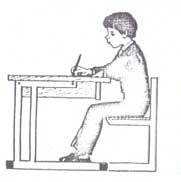 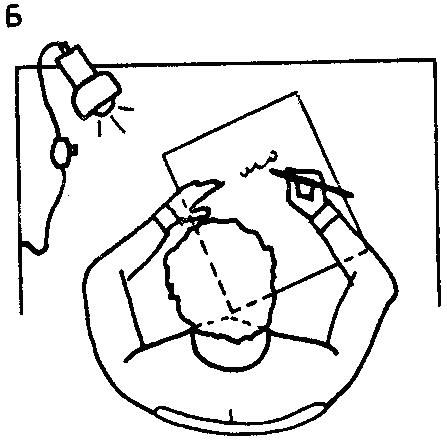 Лучше, если освещение будет слева. Занавески нужно отодвинуть в сторону - основной свет должен попадать через верхнюю треть окна.
Нужен ли первокласснику дневник?
Дневник стандартного образца должен заполняться учеником по всей форме, а первокласснику сделать это трудно - он еще не ориентируется в графах и не умеет хорошо писать. Поэтому  педагоги нашей школы рекомендуют небольшие блокноты- дневники. С помощью такого дневника осуществляется обратная связь с родителями.
Можно ли носить в школу игрушки?
Да, можно! 
Игровая деятельность ещё значимая для ребёнка, любимая игрушка зачастую олицетворяет друга, с ней можно поиграть на перемене вместе с одноклассниками.
 Лучше, если игрушка не громоздкая и без острых углов.
Как настроить ребенка на учебу?
Соблюдайте режим дня.
    Чтобы ребенку было несложно вставать по утрам, за неделю до школы постарайтесь поднимать его пораньше, а укладывать спать не позже 10 часов вечера. Так малышу будет легче адаптироваться к учебе 

    Создайте праздничное настроение. 
    Расскажите малышу, как здорово учиться, как вы когда-то сами шли в первый класс и какой он у вас уже стал большой и умный. И старайтесь поддерживать этот позитивный настрой и после того, как ребенок начнет учиться.
Поиграйте в школу. 
     Представьте себя в роли учительницы. Попросите ребенка показать вам, как он будет вести себя в классе, как поднимать руку, чтобы ответить. Примерно за неделю до учебы проводите такие занятия ежедневно. 

Расскажите малышу о школьных принадлежностях. 
      Как правильно пользоваться линейкой, карандашом, подставкой для книг. Научите его аккуратно раскладывать книжки на столе. А потом вместе с ним соберите портфель. 

Не критикуйте. 
     Вся подготовка должна проходить в форме веселой игры. Если крохе захочется на что-то отвлечься - пусть он это сделает. Спрашивайте о его ощущениях. Главное, чтобы он чувствовал себя свободно, уверенно и непринужденно.
Дети часто ссорятся по любому поводу. Что делать?
Вопрос конфликтов в отношении между людьми самый не простой и касается не только детей. К сожалению, вмешиваясь в детские ссоры, взрослые зачастую действуют столь неграмотно, что только усугубляют ситуацию. Родители просто запрещают ребёнку дружить с товарищем. Это необходимо лишь в самом крайнем случае, когда понятие дружба уже не соответствует сложившимся отношениям. 
Если взрослым не известны мотивы конфликта, то следует по очереди выслушать обе стороны (иногда их бывает и больше), не давая оценки детским поступкам до тех пор, пока ситуация не проясниться. В любом случае в ссоре чаще всего виноваты сами ссорящиеся, не умеющие уступать друг другу и не желающие идти на компромисс. Умению общаться вам придётся учить ребёнка ещё очень долго, желательно на собственном примере. Если вы хотите воспитать честного человека, то приучите малыша признавать свои ошибки, начиная со слов “ Я виноват…”.
Нужно ли наказывать ребёнка за отсутствие успехов в обучении?
Этого делать не рекомендуется, ведь первоклассник ещё ничему не научился. 
Наказать можно за непослушание. Однако помните, что нельзя наказывать трудом или лишением прогулки.
 Небрежно выполненное задание необходимо переделать, но не поздно вечером. 
Попытайтесь вселить в ребёнка уверенность в своих силах, подбодрите его и подскажите, как лучше сделать задание. 
Хвалите первоклассника даже за самые маленькие успехи, и тогда вам не придётся думать о наказании.
Выводы
Учебно-воспитательная деятельность в школе не может иметь успеха без тесных контактов с родителями. 
Именно Вы должны стать нашими лучшими помощниками, заинтересованными союзниками, доброжелательными участниками единого педагогического процесса.
 В школе должны отсутствовать две поведенческие "модели" родителей: в качестве "провинившегося ученика" и в качестве "обвинителя". 
Должна присутствовать третья "модель": родители с адекватным поведением, предполагающая взаимопонимание родителя и учителя на благо ребенку. 
Родители нужны нам, учителям!
Спасибо 
за внимание